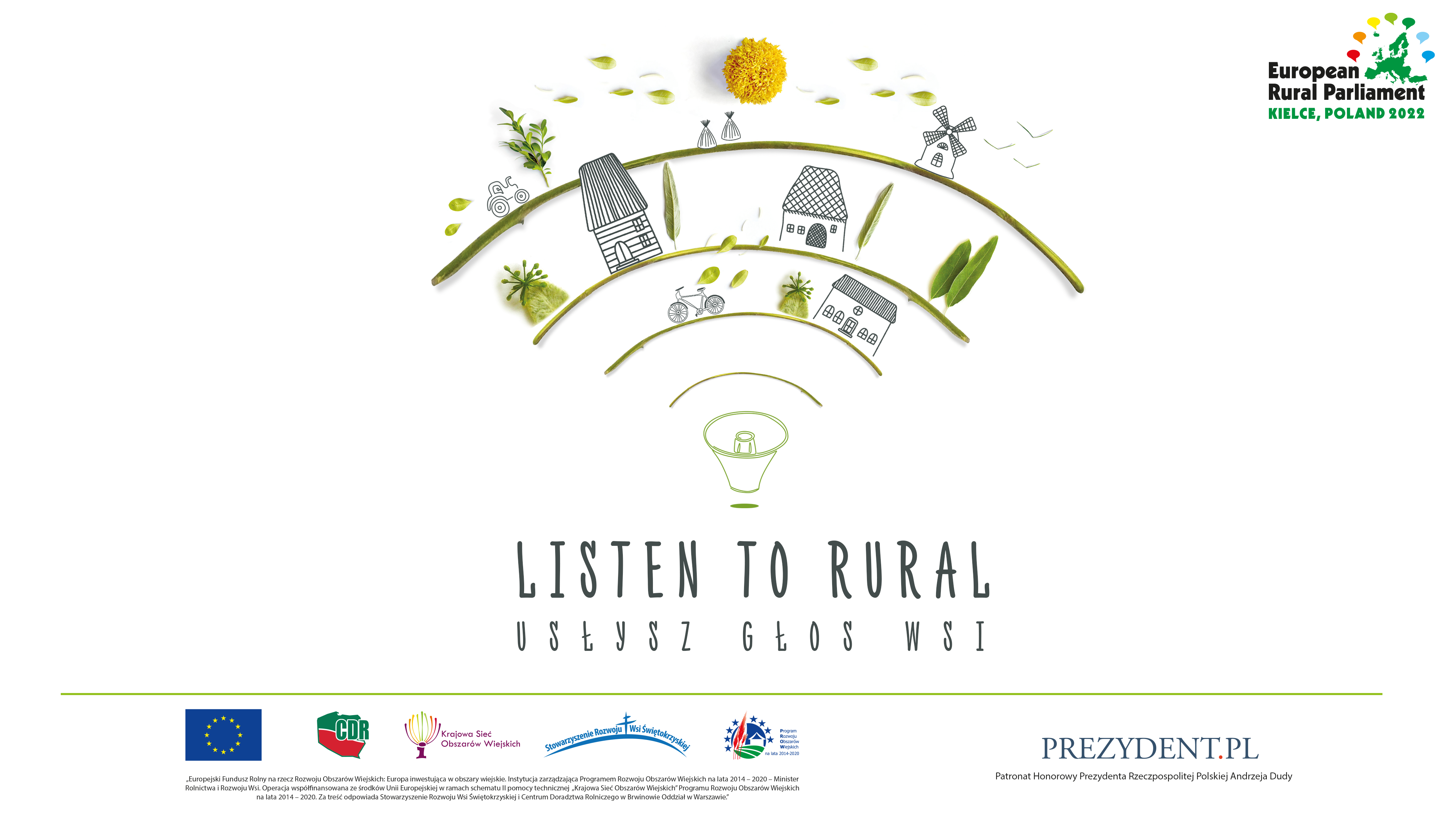 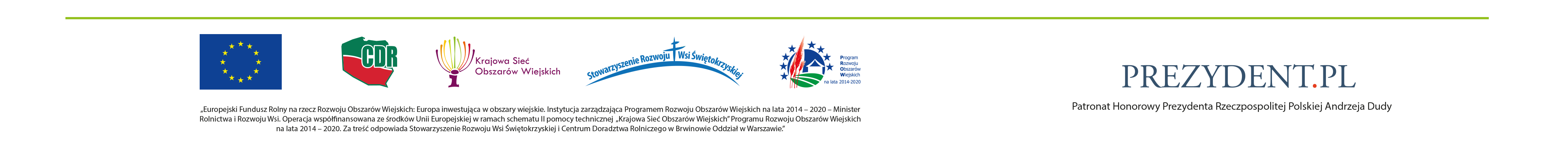 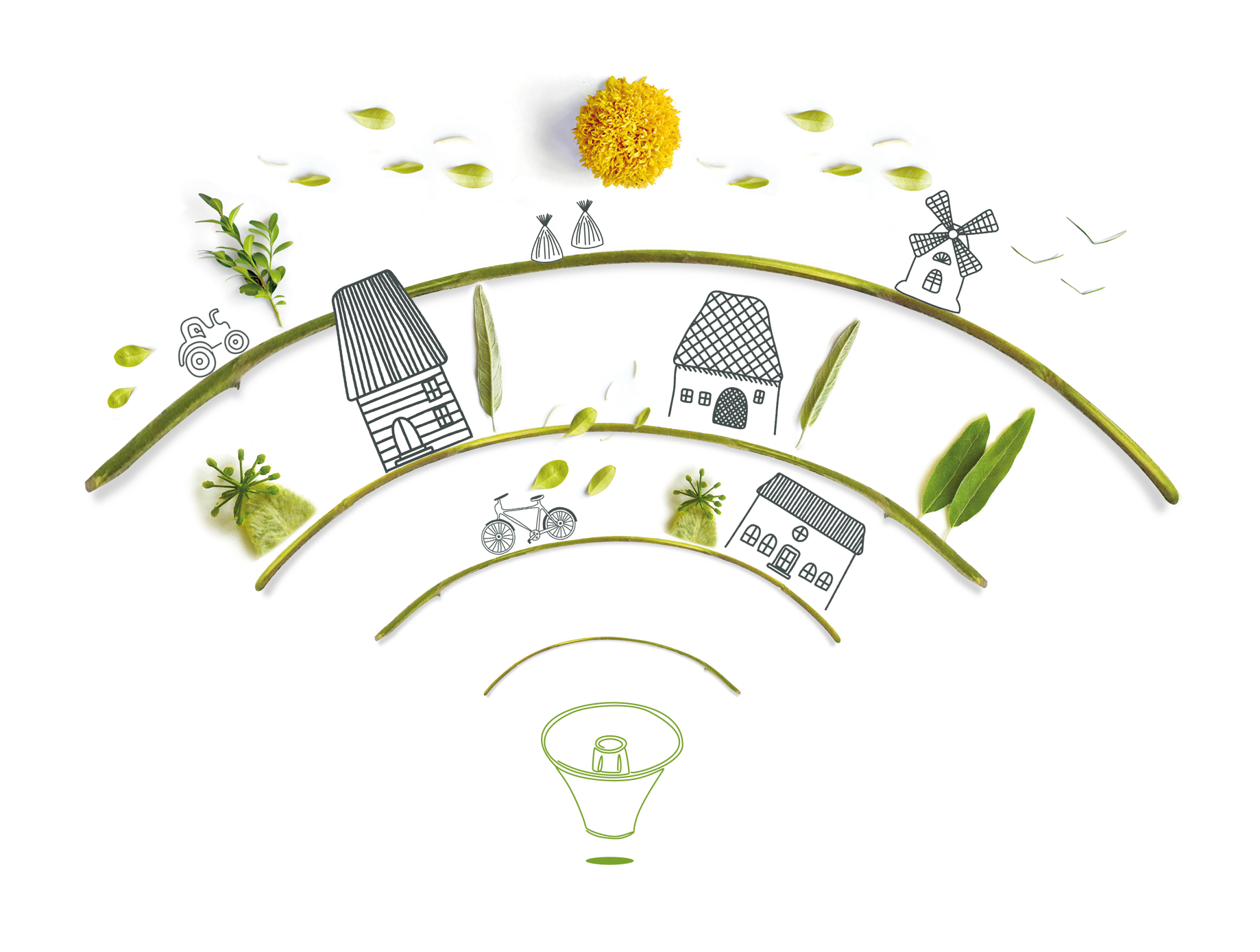 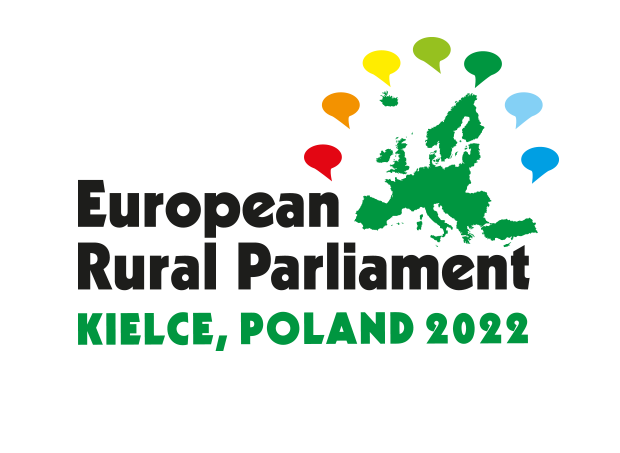 The Rural Pact
& Rural action plan
Alexia ROUBY
DIRECTORATE GENERAL FOR AGRICULTURE AND RURAL DEVELOPMENT, 
EUROPEAN COMMISSION
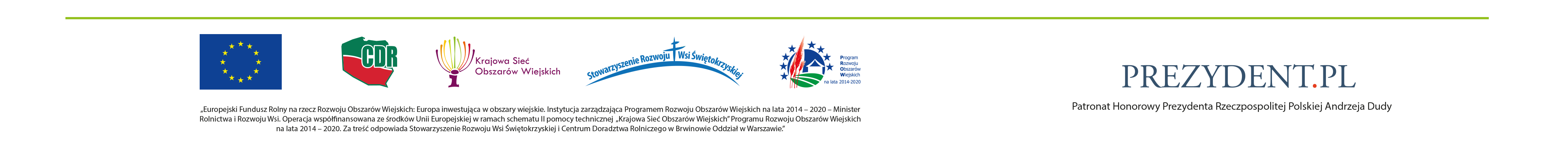 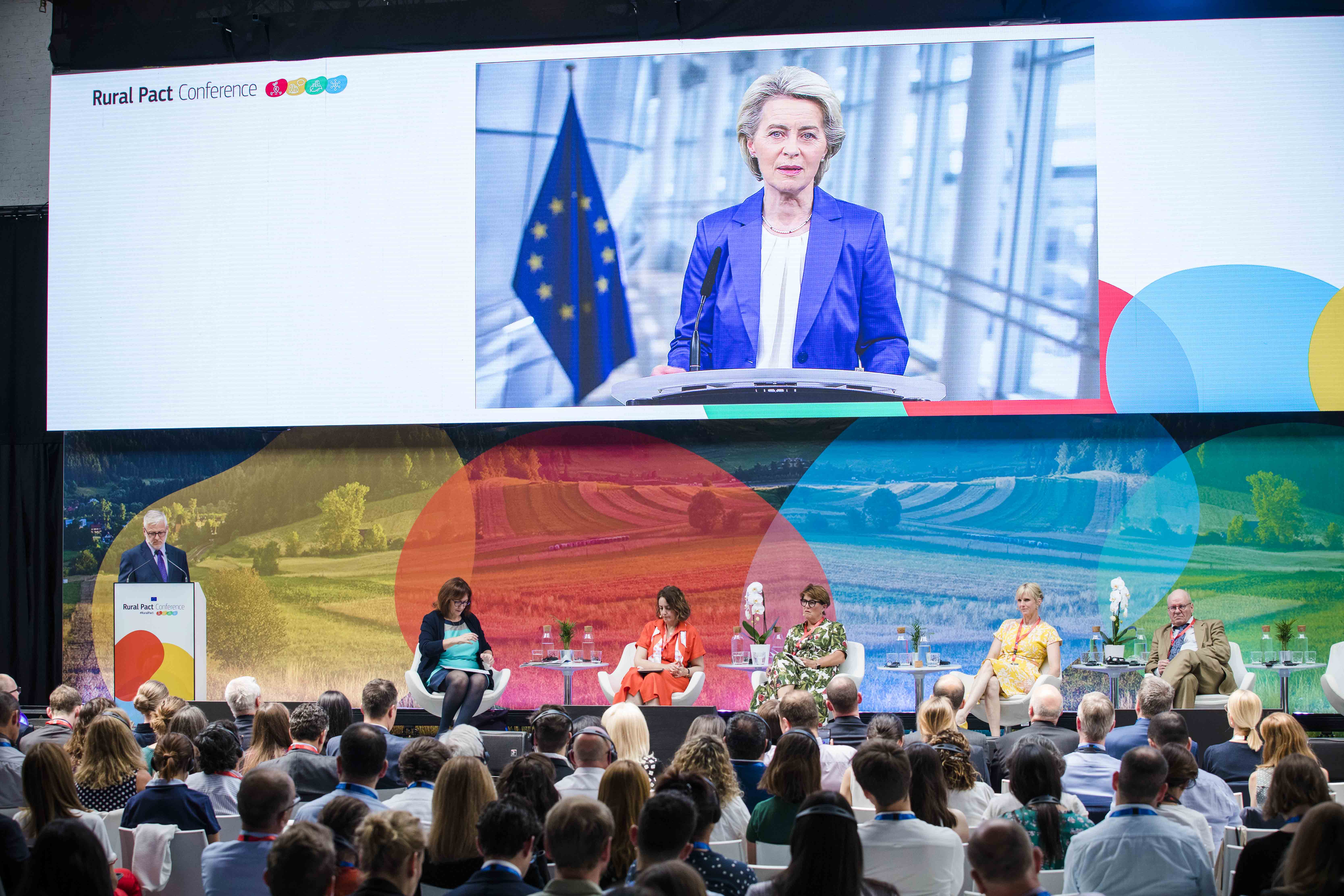 “Rural communities are a cornerstone of Europe’s resilience and independence. And when life in our countryside flourishes, so does our European way of life.” 
President Von der Leyen – June 2022
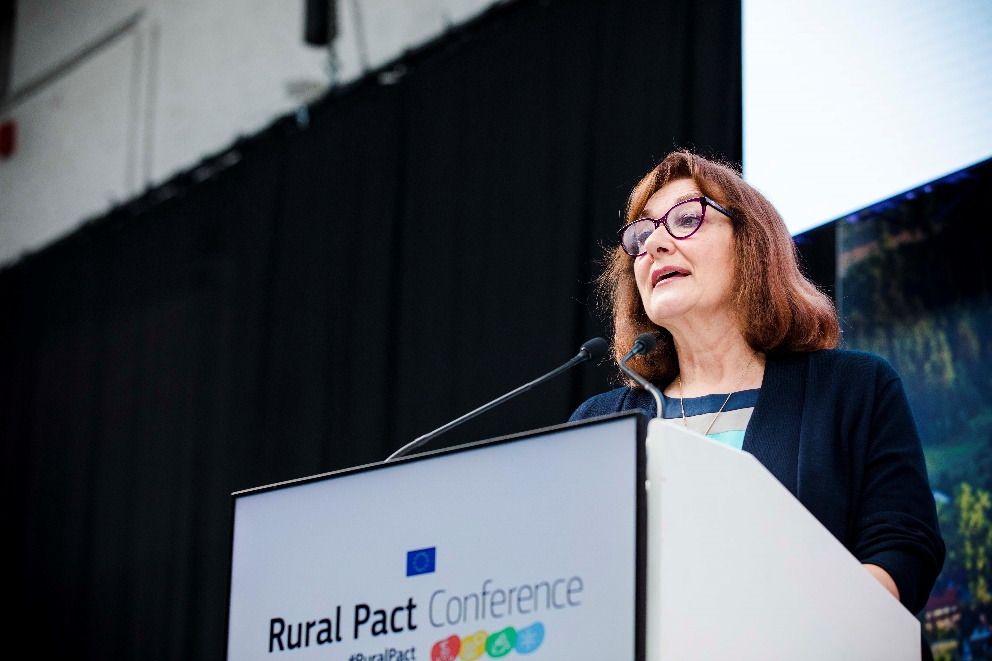 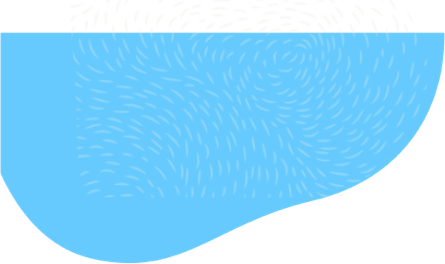 The vision and its shared goals
Shared goals for 2040
Stronger
Empowered communities
Access to services
Social innovation
Connected
Digital connectivity
 Transport links and  new mobilities
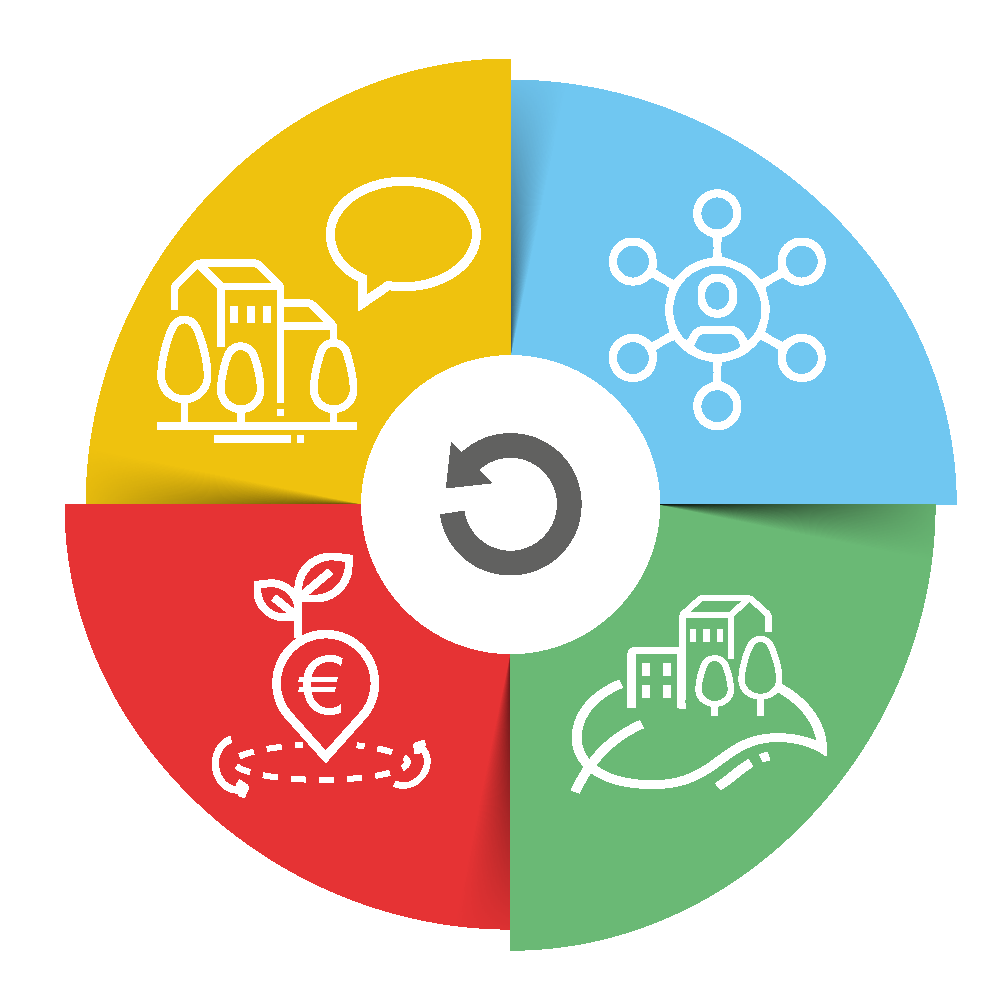 Rural action plan (EC)
+
Rural Pact (others)
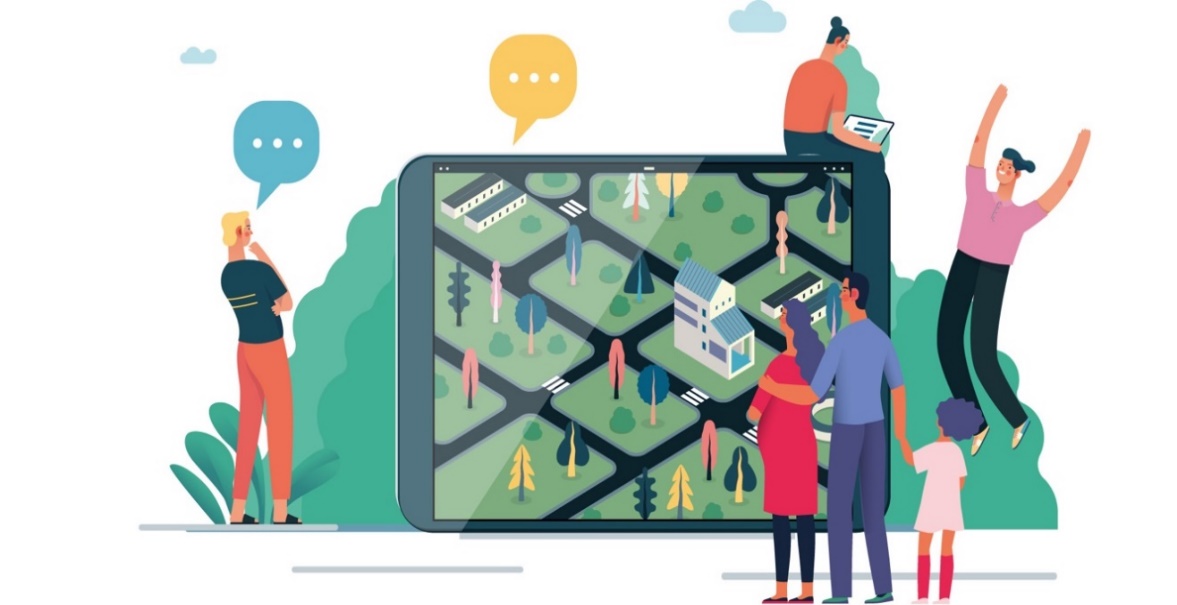 Prosperous
Diversification of economic activities
Sustainable food production
Resilient
Resilience to climate change 
Environmental resilience  
Social resilience
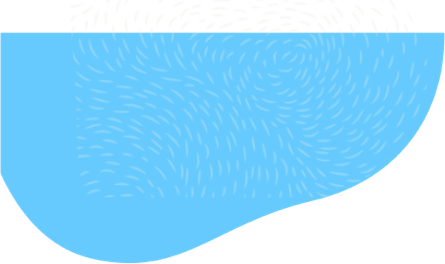 9 flagships + 15 accompanying actions
The Rural action plan
24 thematic actions
Support rural municipalities in energy transition and fighting climate change
Climate action in peatland through carbon farming
Entrepreneurship and social economy in rural areas.
Sustainable multimodal mobility best practices for rural areas
Connected
Stronger
Rural digital futures
Research and innovation for rural communities
Rural revitalisation platform
Social resilience and Women in rural areas
EU mission: A soil deal for Europe
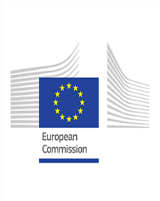 Resilient
Prosperous
Cross-department coordination
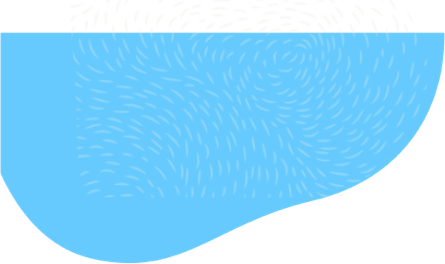 Support rural municipalities in energy transition and fighting climate change
Rural energy communities advisory hub
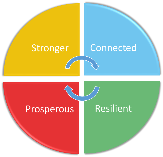 The Rural action plan
24 thematic actions
Climate action in peatland /carbon farming 
Comm “Sustainable C cycles”
3 LIFE projects
Just transition fund
CAP assessments
Certif. C removals
Entrepreneurship and social economy in rural areas.
Clusters of social and ecologic innovation (rural focus) report published – study by RTD
Euroclusters call
European cluster collaboration platform
Transition pathway for proximity and social economy (Q3 2022)
EU mission: A soil deal for Europe
Calls published
Sustainable multimodal mobility best practices for rural areas
SMARTA 3 Networking for municipalities
Rural revitalisation platform
ENRD Thematic group
IT development to start
Research and innovation for rural communities
Horizon 2021-2022 launched (67M€)
Startup village forum
EIP-AGRI, RIS3
Horizon 2023-2024
Rural Digital Futures
Horizon + DEP WP published
EDIH
Digital skills and jobs platform
Pilots on digital education for children in remote areas
5G for smart com.
Rural digital index
Social resilience and Women in rural areas
European care strategy (2022)
Education and youth
Study on rural young people access to ERASMUS and ESCP
Urban mobility framework published
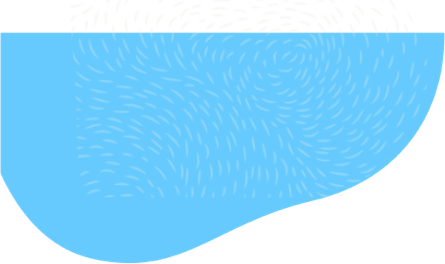 The Rural action plan
6 Horizontal actions
@one Rural vision website
(including rural revitalisation platform)
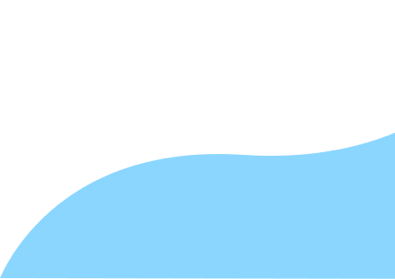 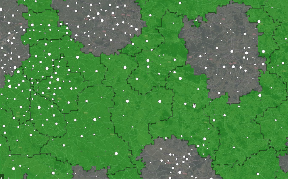 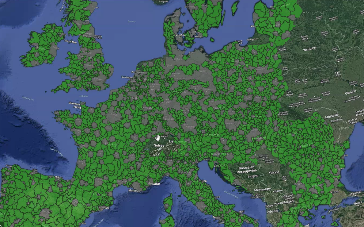 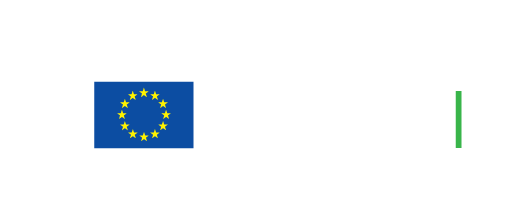 The Rural Pact
Conclusions from the Rural Pact conference and next steps
The Rural PactCommunication
Participatory Process
Linking with CoR and Networks
Member States
The Rural Pact
a framework for interaction between all levels of governance and stakeholders on rural development
Regions
EU
Stakeholders
Rural Pact
Final proposal
Launch & Development
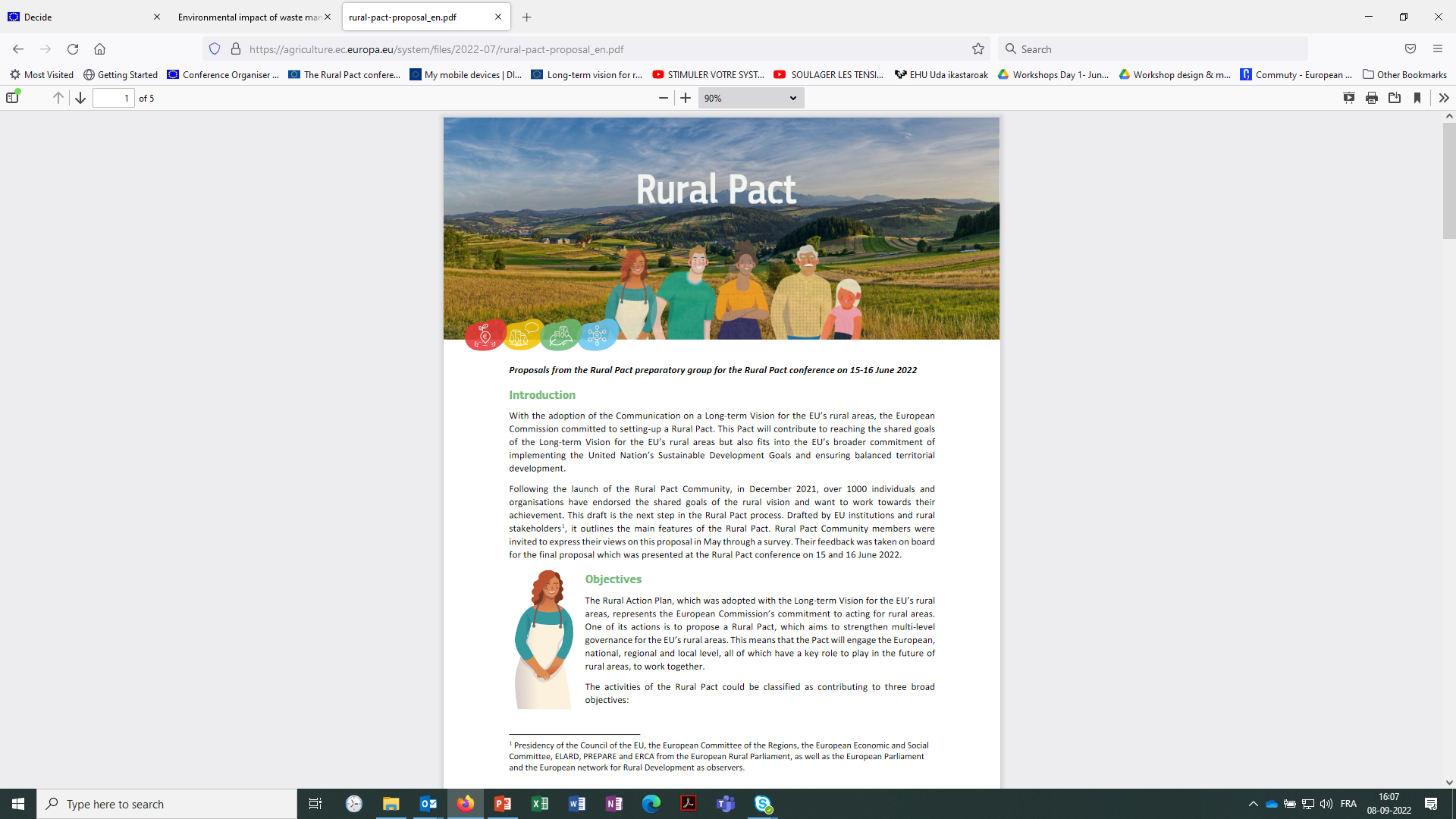 + letters to Member States (April)
Click here to add body
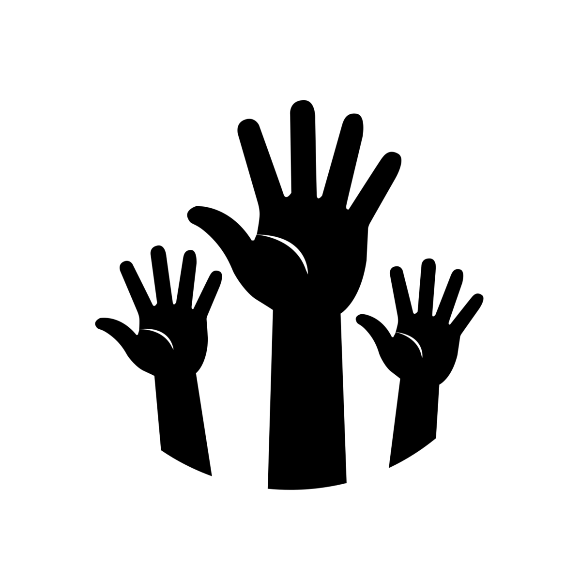 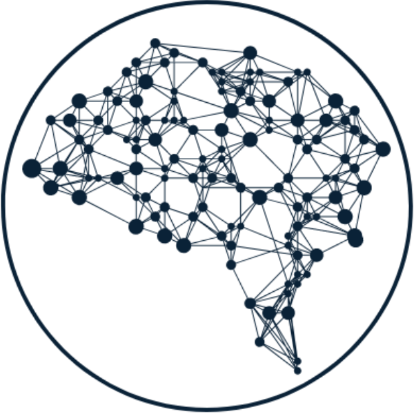 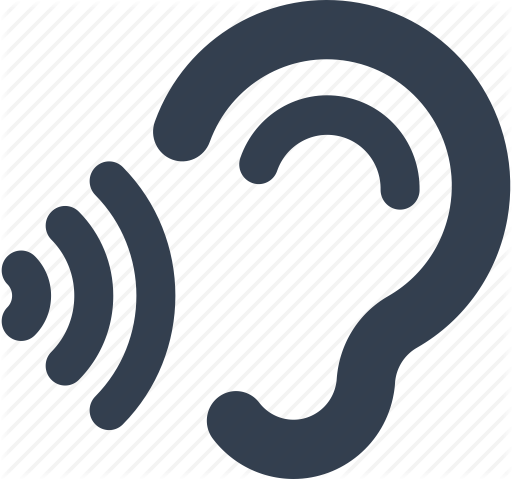 Click here to add body
Participating in the pact = committing to act for one or more of its objectives
Click here to add body
The Rural Pact conference
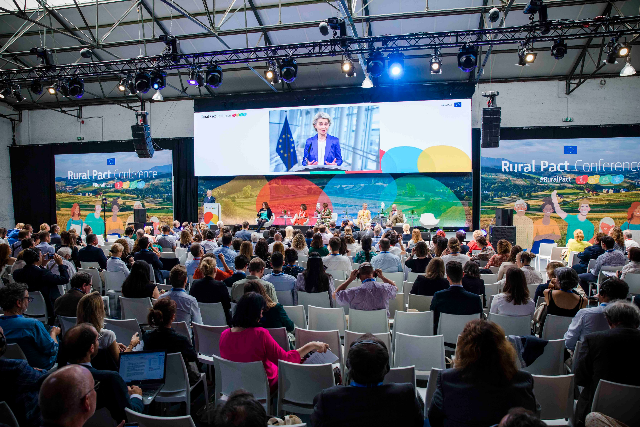 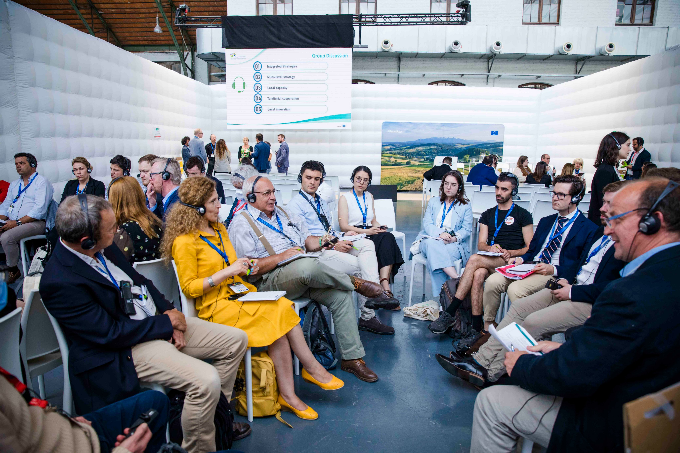 475 on-site
300+ on-line
46% rural people
20 Sessions, 15 participatory parallels
Presentations, Recordings, Conclusions
Rural areas on top of agenda
Networking and mutual exchange
Rural Pact endorsed
Ideas for action
Commitments
Click here to add body
Commitments = specific actions
“Introducing car sharing with cars of the municipality and companies by the end of 2022.”
“I commit to engage in setting up an energy community in my 12 municipalities territory.”
I come from:
Click here to add body
European Commission facilitation
Click here to add body
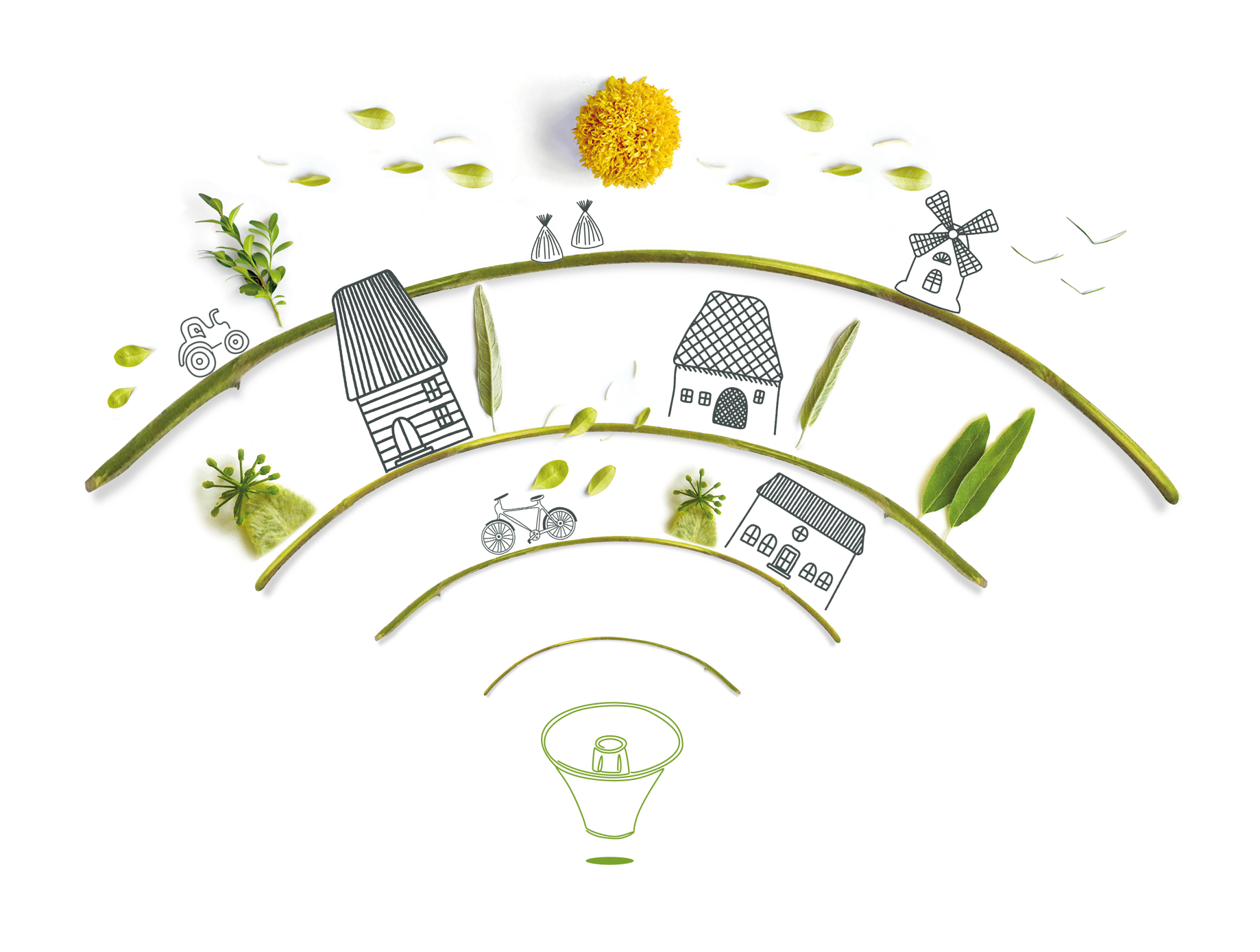 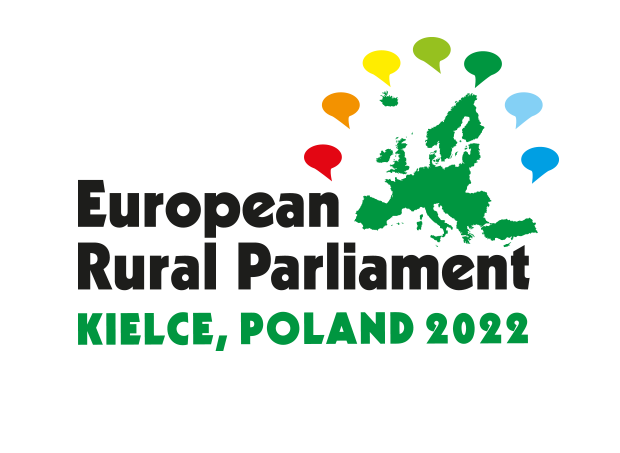 How can you take part and benefit?
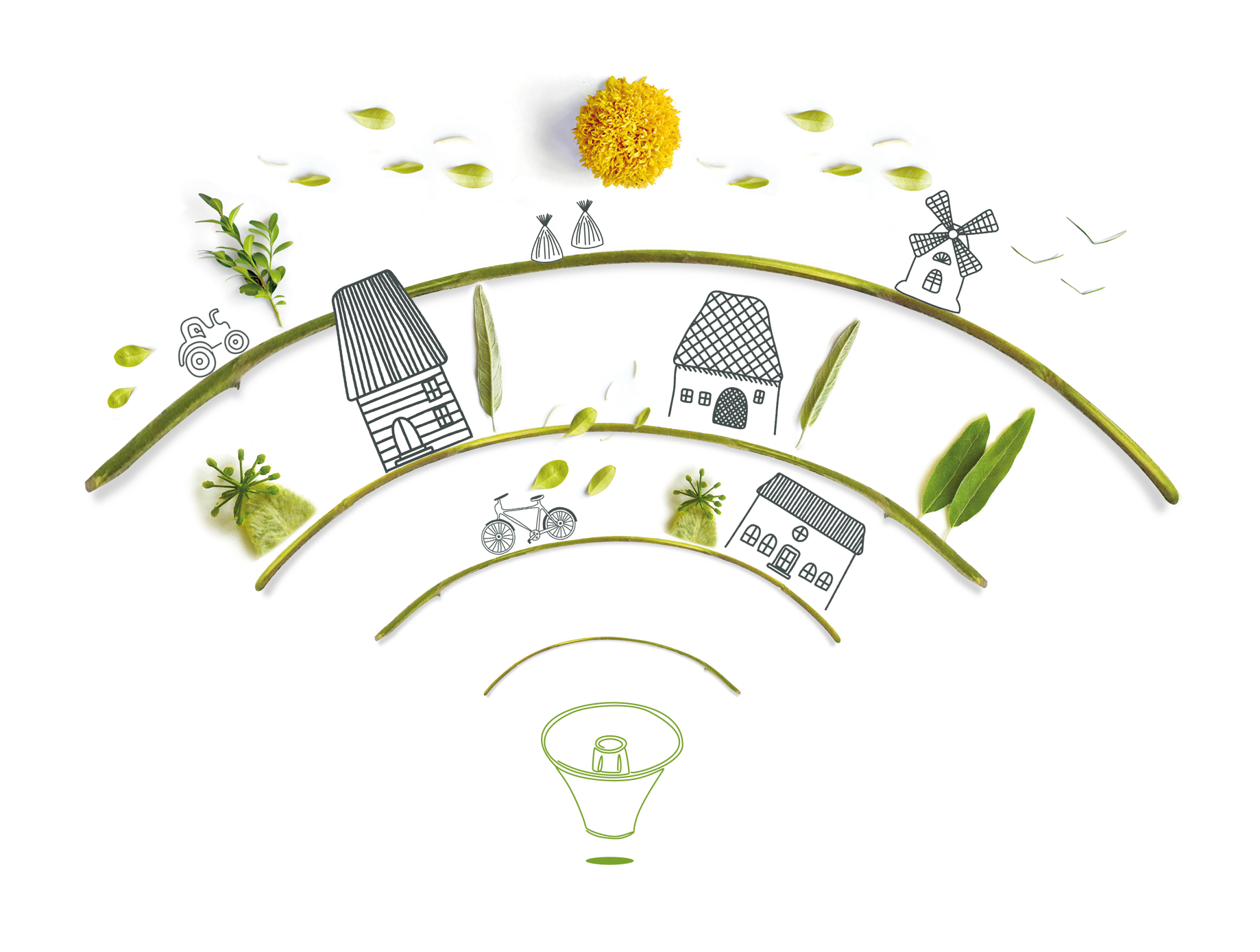 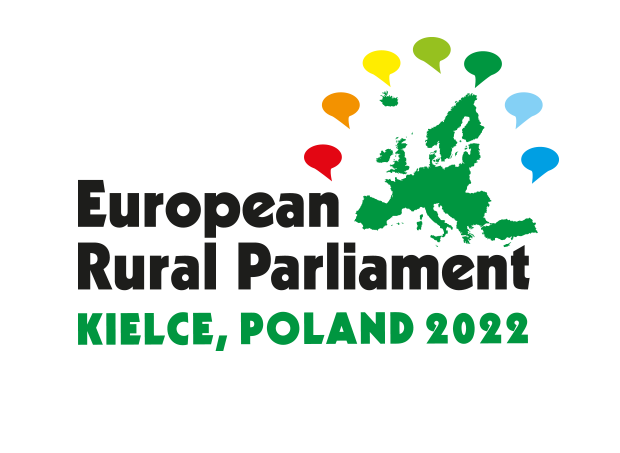 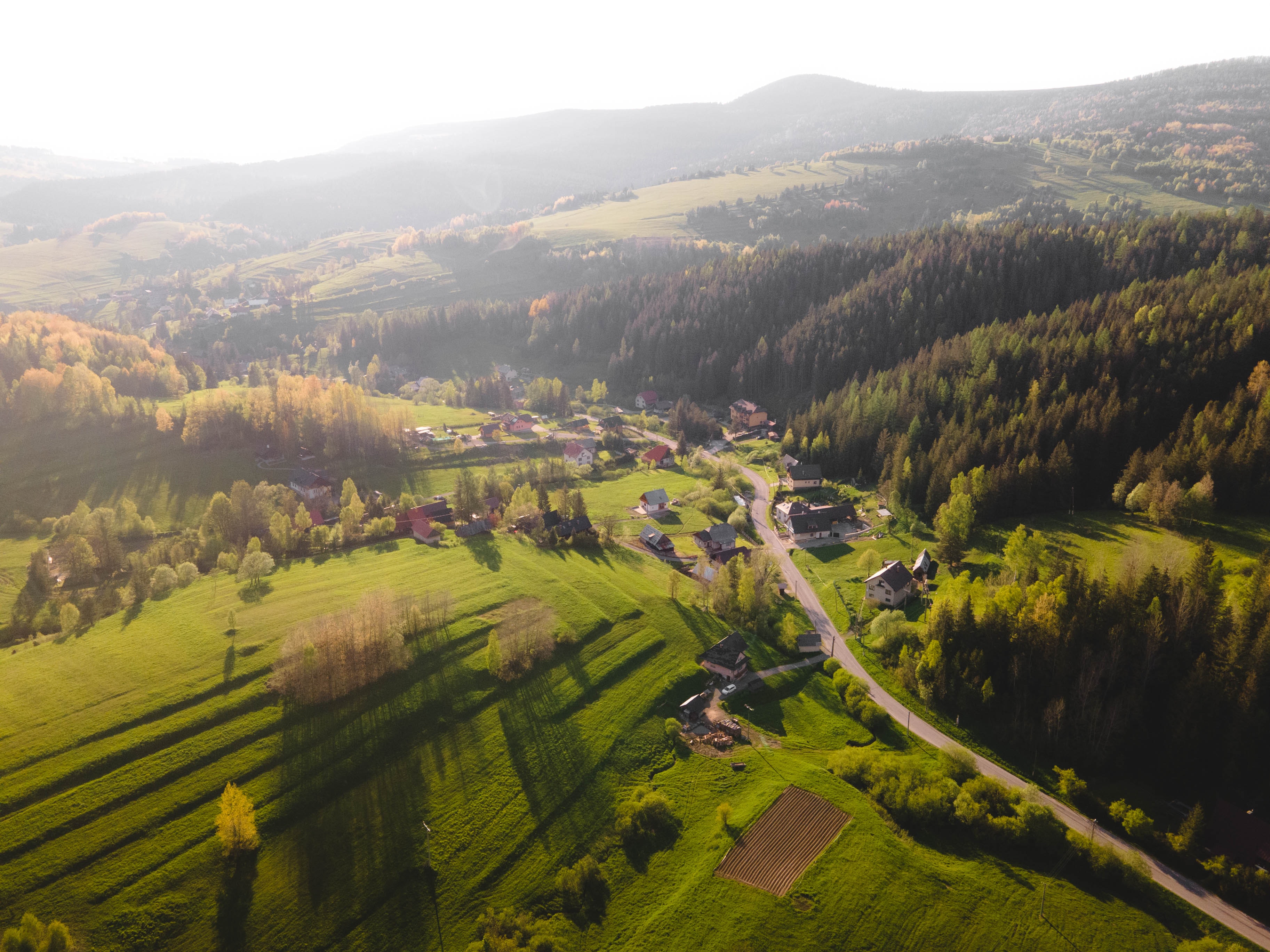 Read the Rural Pact
Join the Rural Pact community &Tell us how you want to contribute!
Thank you